BUSINESS REPORT
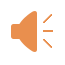 Add your name here.
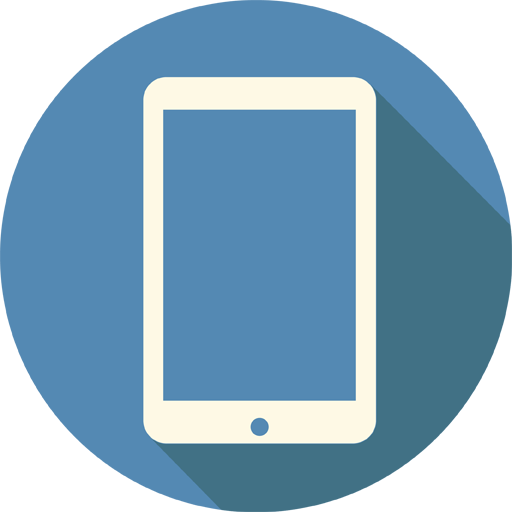 YOUR   TITLE
   
顶部“开始”面板中可以对字体、字号、颜色、行距等进行修改。建议正文8-14号字，1.3倍字间距。
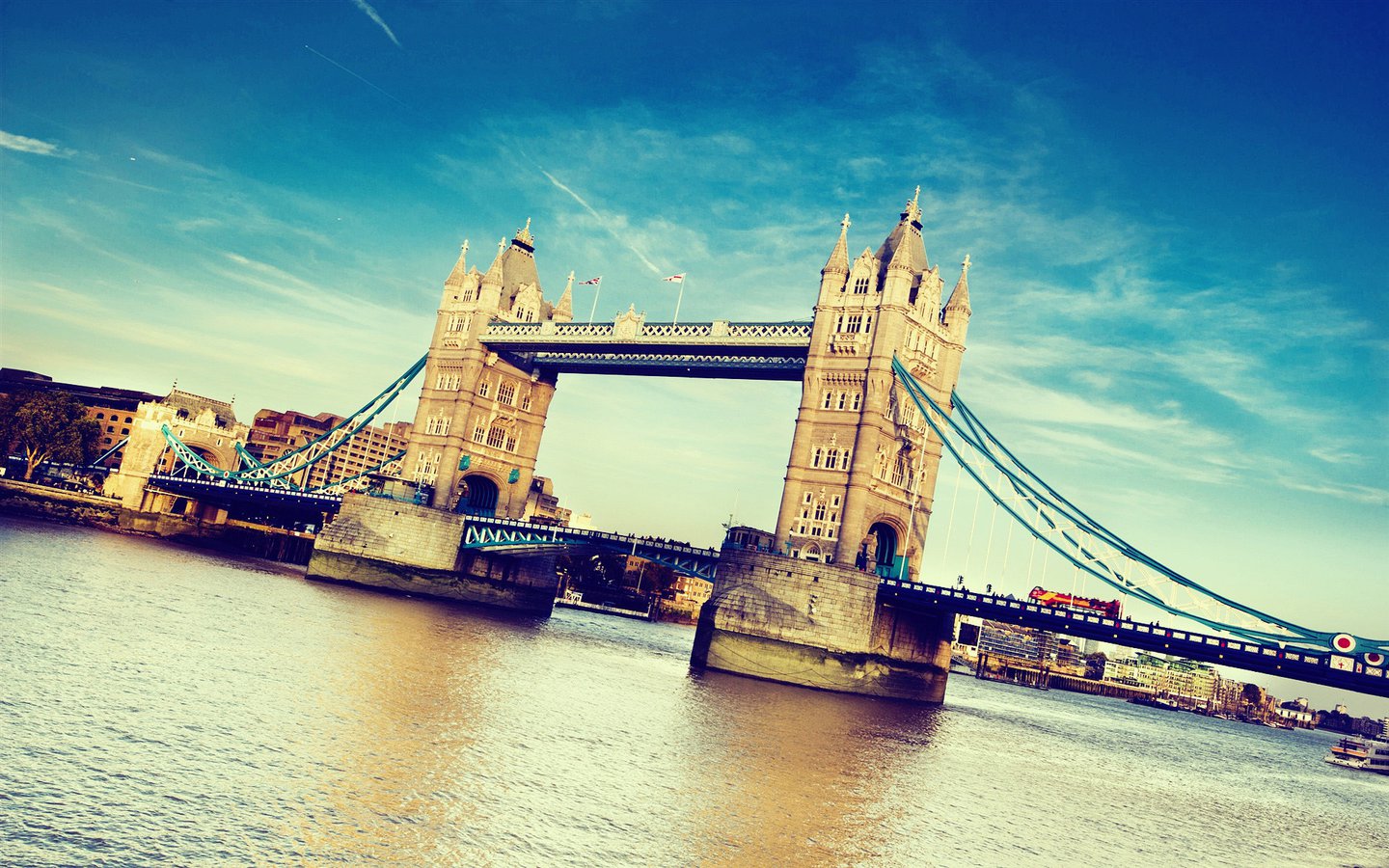 CONTENTS
①
ADD YOUR TEXT
②
ADD YOUR TEXT
③
ADD YOUR TEXT
④
ADD YOUR TEXT
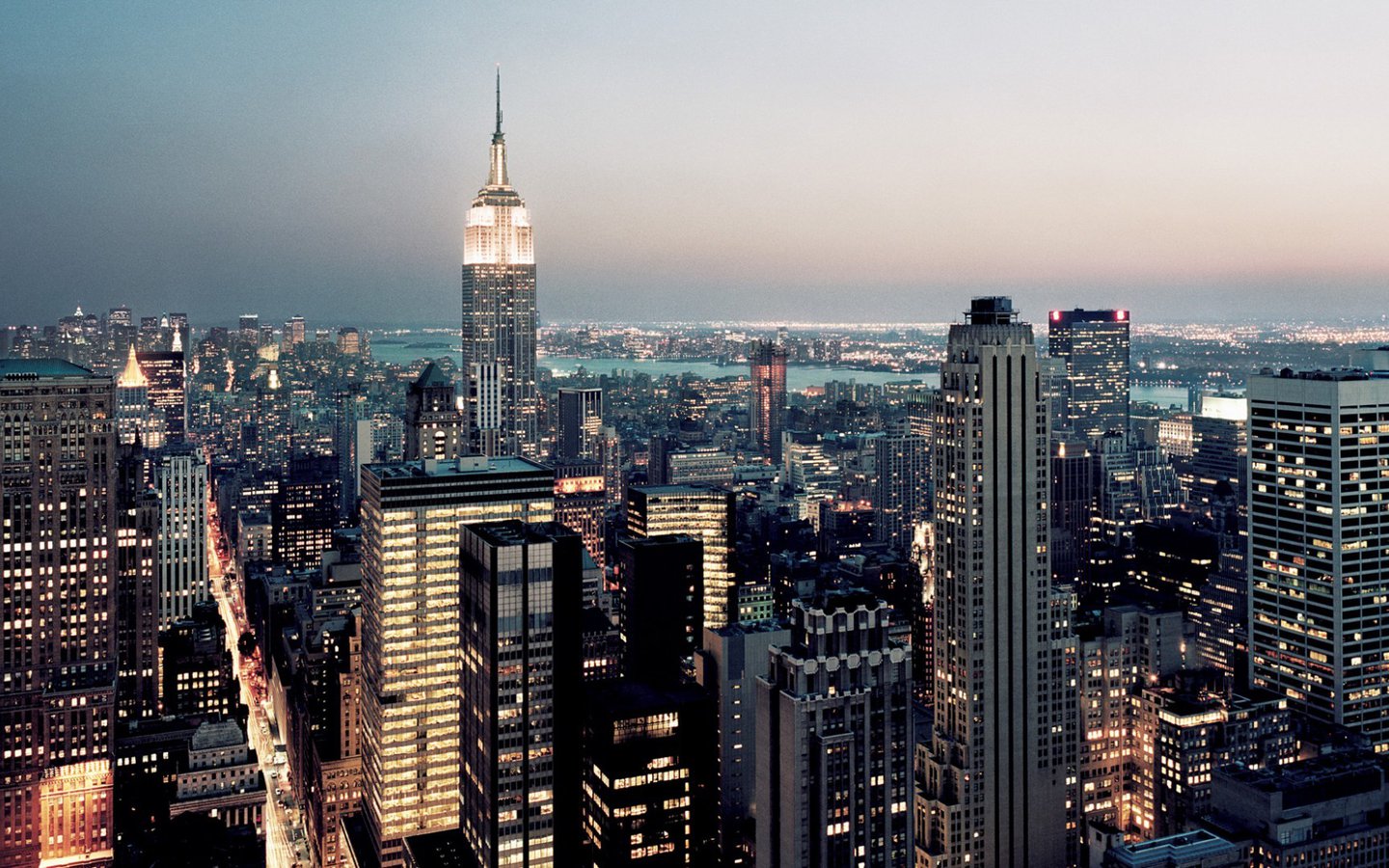 Add  Contents
ADD  YOUR NAME
ADD  YOUR  TITLE  HERE
ADD YOUR
ARTICLE
ADD YOUR
ARTICLE
ADD YOUR
ARTICLE
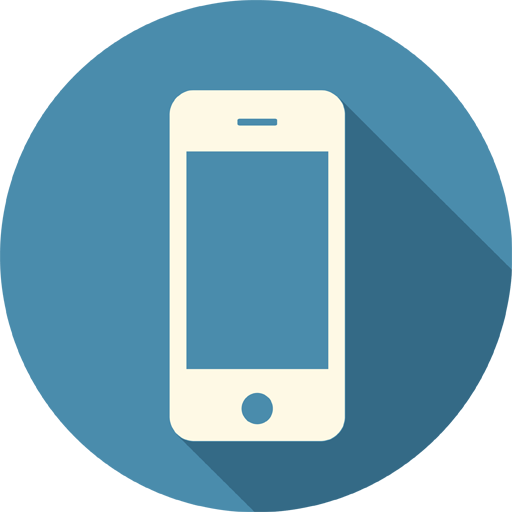 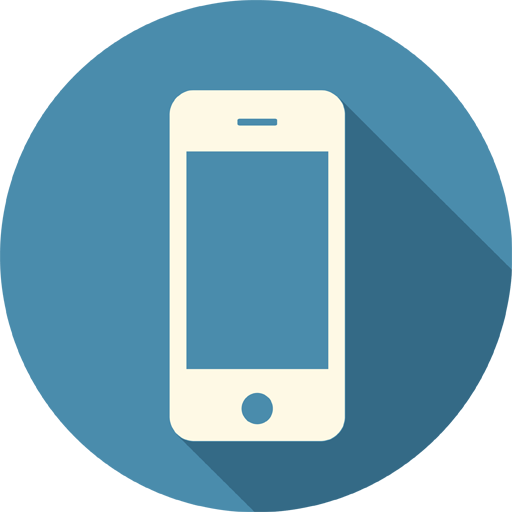 ADD YOUR
ARTICLE
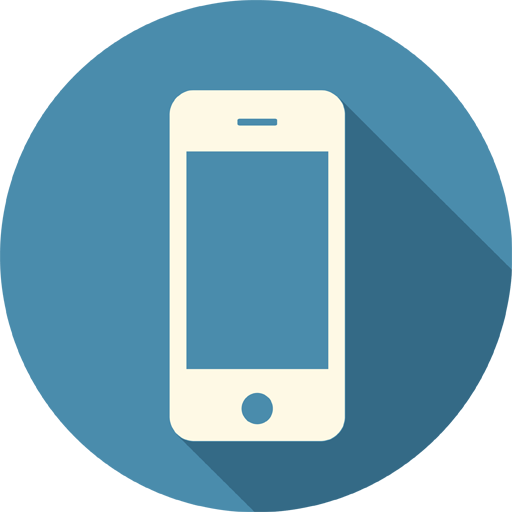 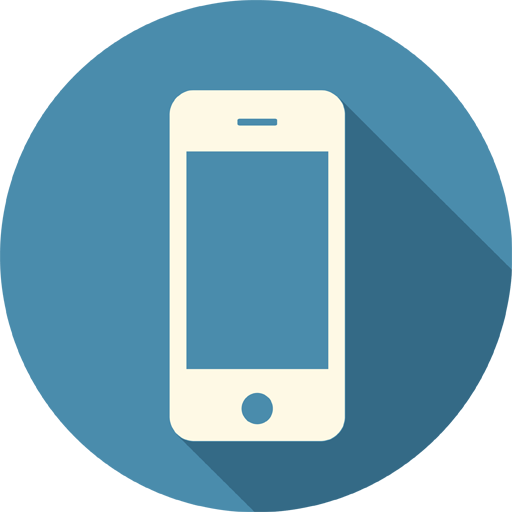 内容标题
Add the text here
点击此处添加标题
点击此处添加标题
点击此处添加标题
标题数字等都可以通过点击和重新输入进行更改，顶部“开始”面板中可以对字体、字号、颜色、行距等进行修改。建议正文8-14号字，1.3倍字间距。
标题数字等都可以通过点击和重新输入进行更改，顶部“开始”面板中可以对字体、字号、颜色、行距等进行修改。建议正文8-14号字，1.3倍字间距。
标题数字等都可以通过点击和重新输入进行更改，顶部“开始”面板中可以对字体、字号、颜色、行距等进行修改。建议正文8-14号字，1.3倍字间距。
内容标题
Add the text here
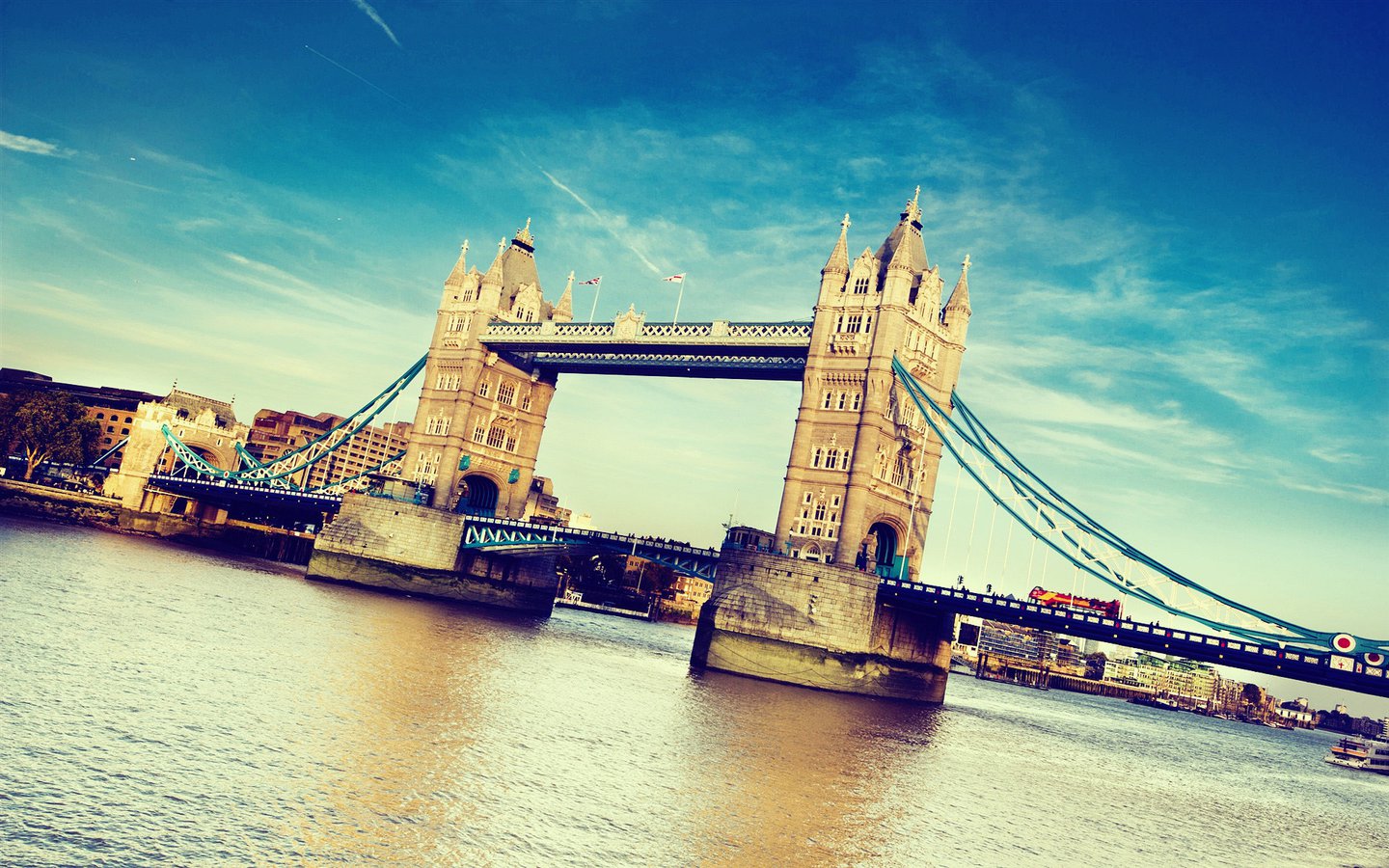 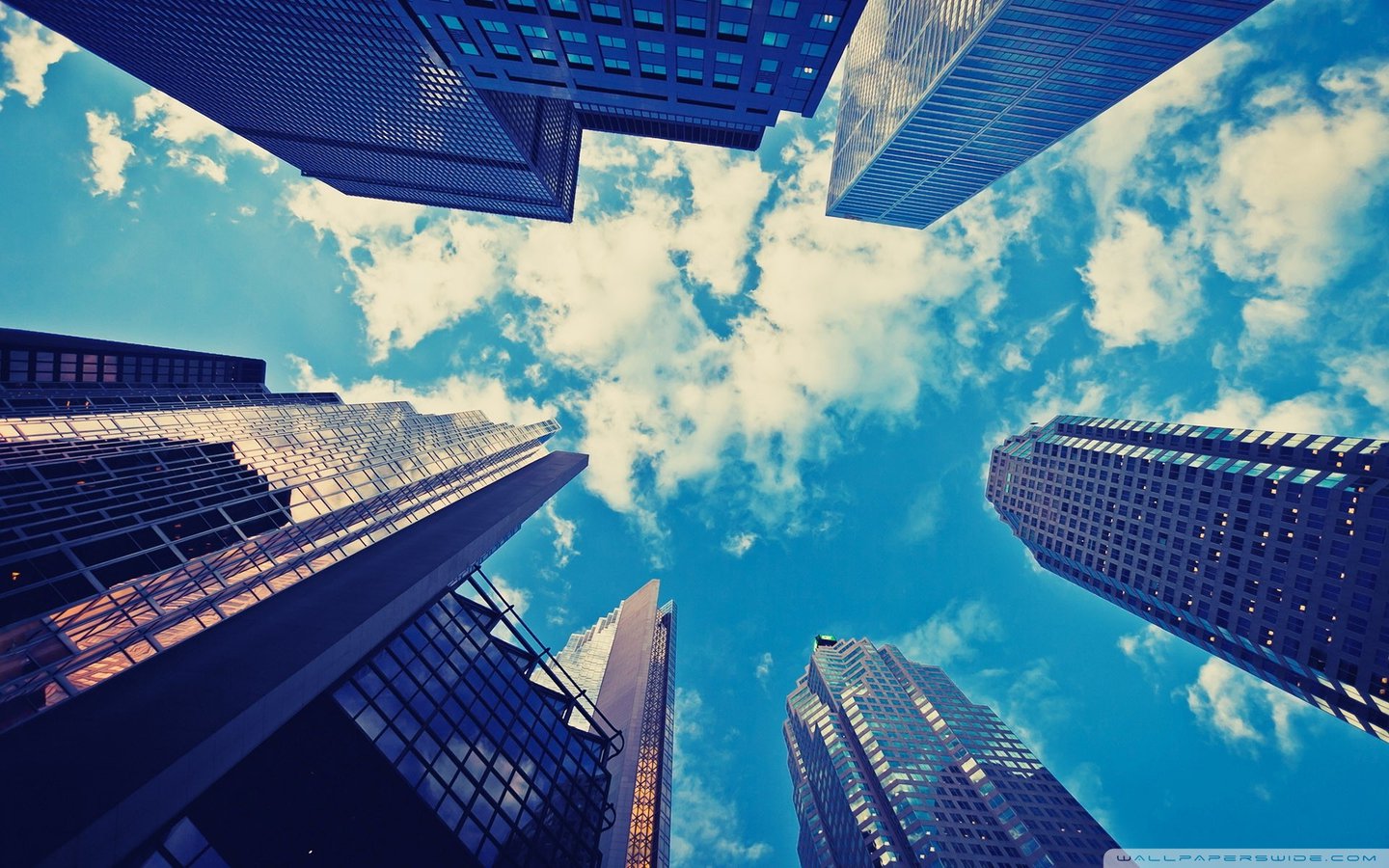 点击此处添加小标题
点击此处添加小标题
标题数字等都可以通过点击和重新输入进行更改，顶部“开始”面板中可以对字体、字号、颜色、行距等进行修改。建议正文8-14号字，1.3倍字间距。
标题数字等都可以通过点击和重新输入进行更改，顶部“开始”面板中可以对字体、字号、颜色、行距等进行修改。建议正文8-14号字，1.3倍字间距。
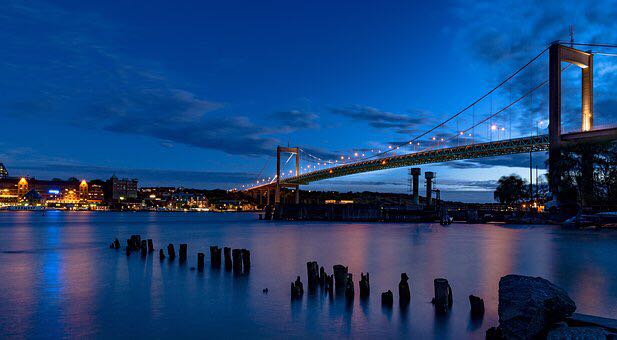 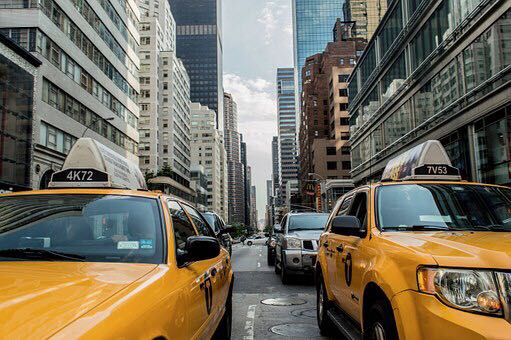 点击此处添加小标题
点击此处添加小标题
标题数字等都可以通过点击和重新输入进行更改，顶部“开始”面板中可以对字体、字号、颜色、行距等进行修改。建议正文8-14号字，1.3倍字间距。
标题数字等都可以通过点击和重新输入进行更改，顶部“开始”面板中可以对字体、字号、颜色、行距等进行修改。建议正文8-14号字，1.3倍字间距。
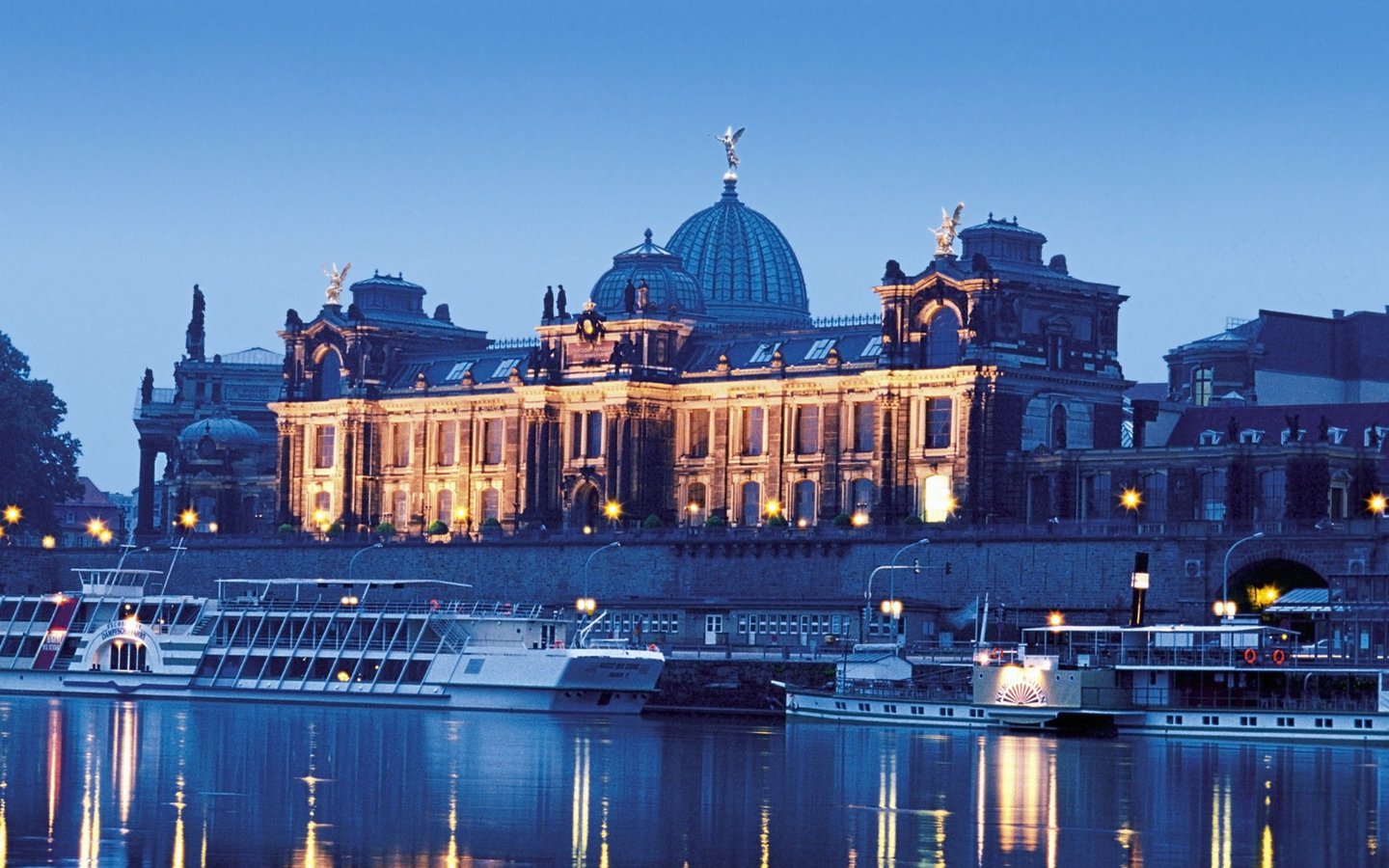 Add the text here
顶部“开始”面板中可以对字体、字号、颜色、行距等进行修改。建议正文8-14号字，1.3倍字间距。
NEXT
PART
ADD  YOUR CONTENTS
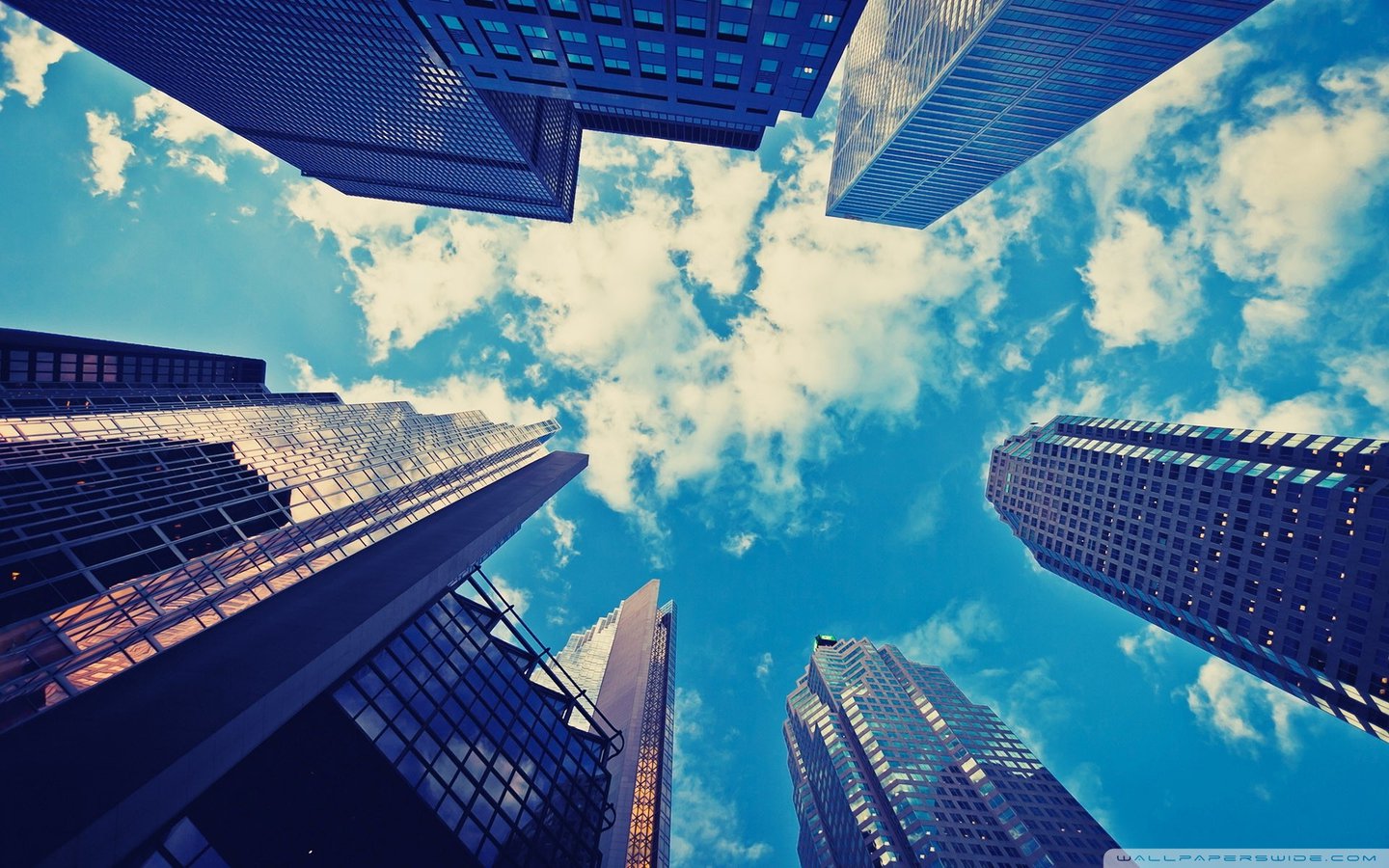 TITLE
顶部“开始”面板中可以对字体、字号、颜色、行距等进行修改。建议正文8-14号字，1.3倍字间距。
顶部“开始”面板中可以对字体、字号、颜色、行距等进行修改。建议正文8-14号字，1.3倍字间距。
①
点击此处添加标题
标题数字等都可以通过点击和重新输入进行更改，顶部“开始”面板中可以对字体、字号、颜色、行距等进行修改。建议正文8-14号字，1.3倍字间距。
②
点击此处添加标题
标题数字等都可以通过点击和重新输入进行更改，顶部“开始”面板中可以对字体、字号、颜色、行距等进行修改。建议正文8-14号字，1.3倍字间距。
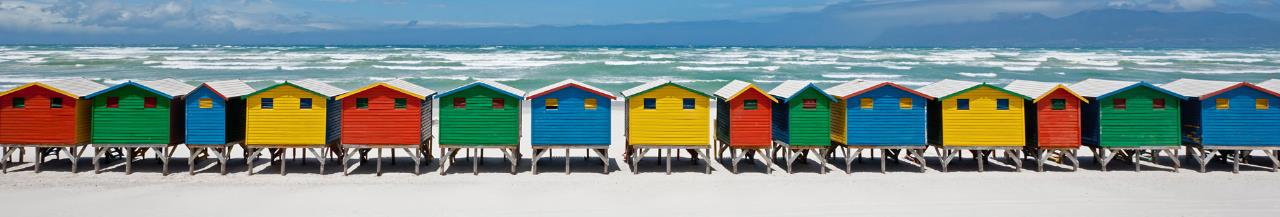 ADD  YOUR CONTENTS
标题数字等都可以通过点击和重新输入进行更改，顶部“开始”面板中可以对字体、字号、颜色、行距等进行修改。建议正文8-14号字，1.3倍字间距。
操作简单说明
尊敬的客户朋友：
您好，感谢您预览和购买本PPT模板，本模板使用方法有以下几点，可以帮助您更好的使用本模板功能，为您更好的用于展示。
1、背景均可以更换，使用右键点背景，选择填充效果即可，记住要锁定比例，更好的显示哦！或者自己使用裁剪图片工具。
2、图片均可以更换您想放的，只需要右键点图片，设置图片格式，选择图片就可以了，同样，记得锁定比例哦！
3、文字大小直接影响美观，请您尽量避免调整字体大小，而是通过文字字数控制版面。
4、若您选购的是动态模板，请您先预览一遍动画效果后，再用于给自己使用，在WPS·PPT右侧工具栏效果里面插入之前需更换素材的同等效果即可，记得需要调整动画顺序哦！
THANK YOU
Add your name here.
巧巧儿
http://www.yanj.cn/store-8800.html




51PPT模板网   www.51pptmoban.com  授权发布